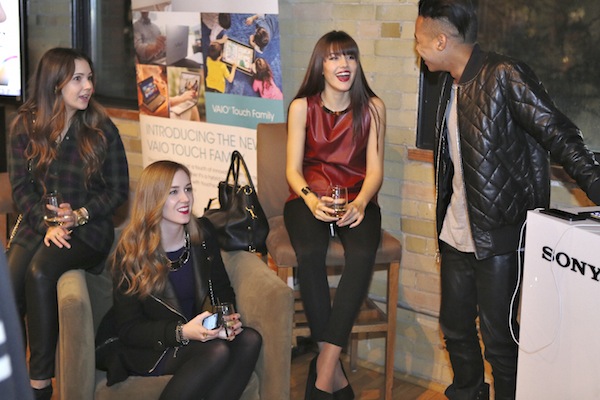 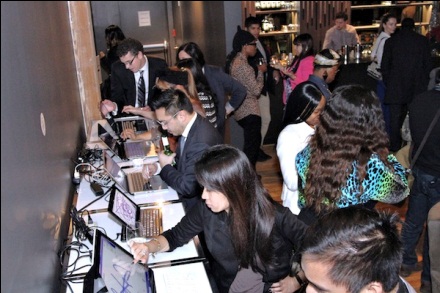 SOCAN VAIO Touch Influencer Campaign
Dec. 17, 2012 Event + 2013 Product Reviews/Contests
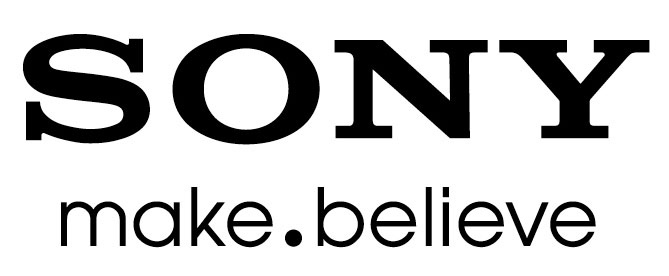 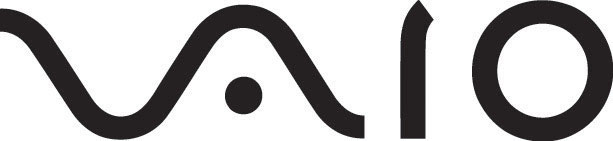 Total VAIO Touch Campaign Reach of 5 Influencers
Total Blog reach: 		+727,000 impressions
Total Twitter reach: 		+2,060,000 impressions
Total Instagram reach: 	+34,600 impressions
Total Google+ reach: 	+30,000 impressions
Total Facebook reach: 	+9,500 impressions

TOTAL REACH: 		+2,861,100 impressions
Social Media Impressions on Dec. 17
#VAIOTOUCH achieved trending status in Toronto, reaching +2 million impressions in 24 hours
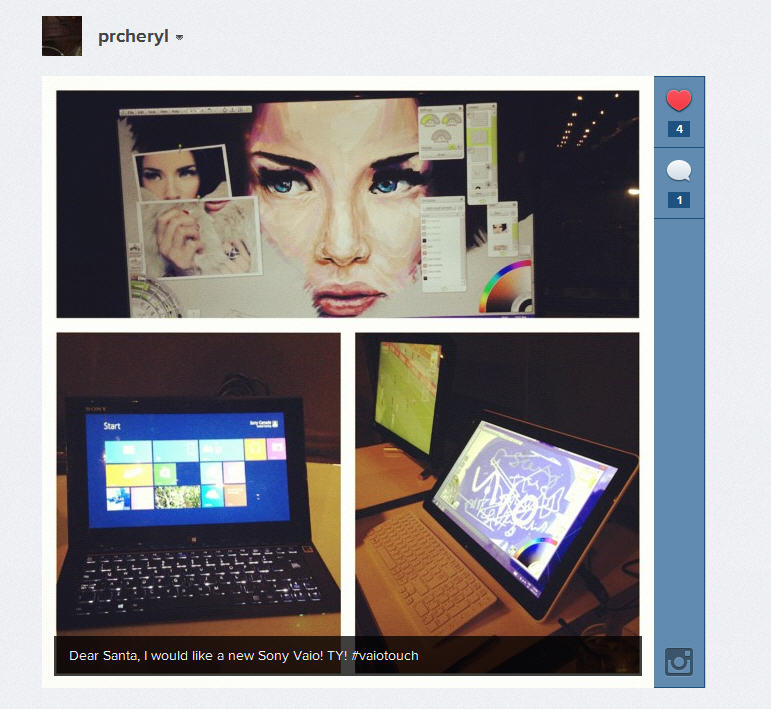 Influencers and event attendees
shared VAIO Touch photos on 
Instagram, Facebook, and Twitter 
across over 100K followers
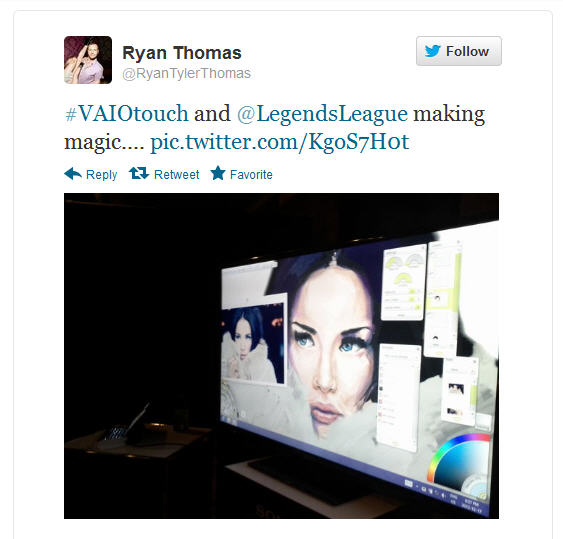 VAIO Touch Influencers engaging over 150 guests
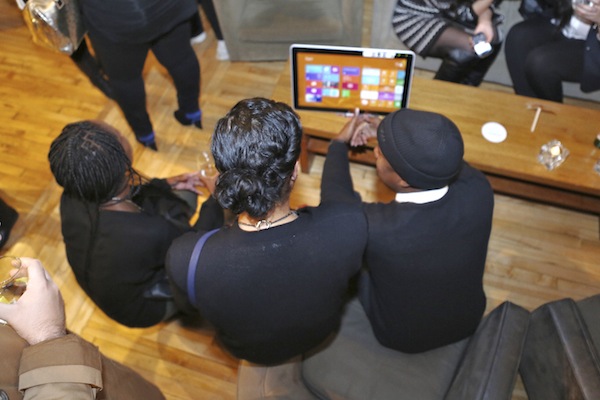 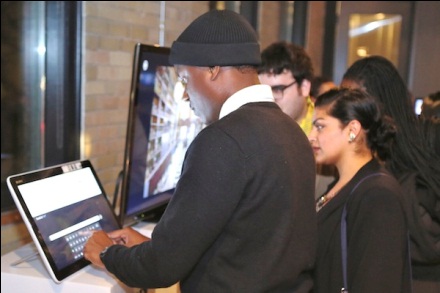 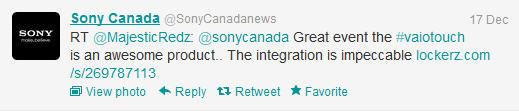 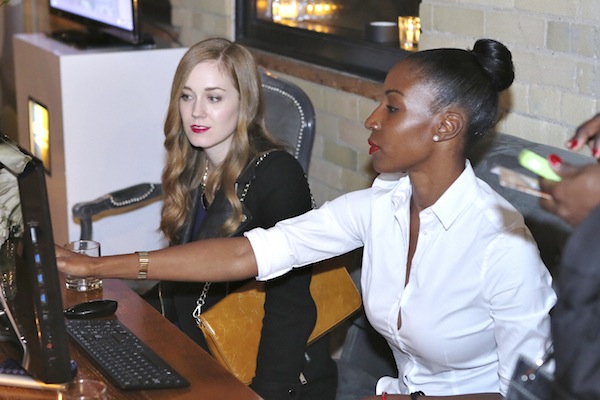 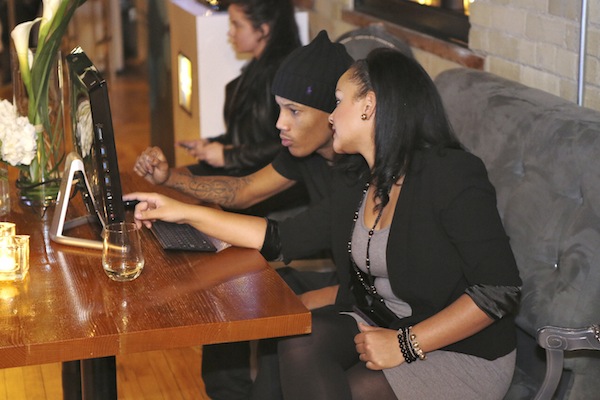 VAIO Touch Influencers educating guests on VAIO Touch features
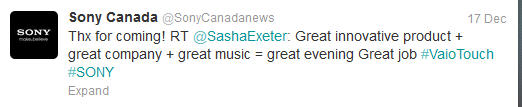 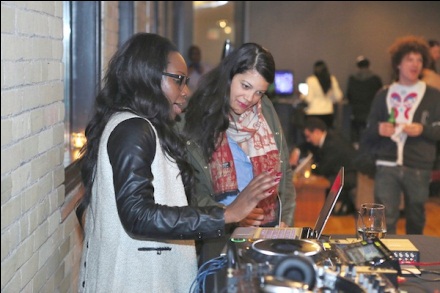 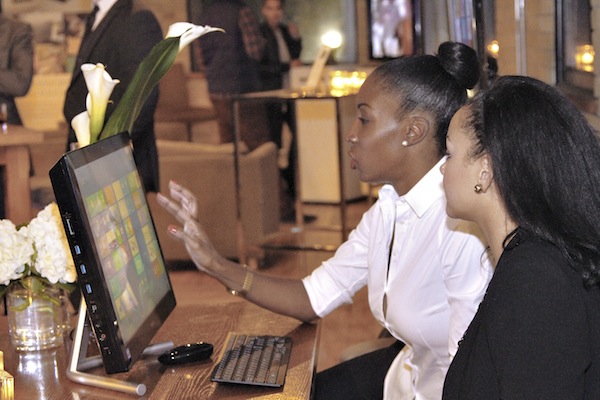 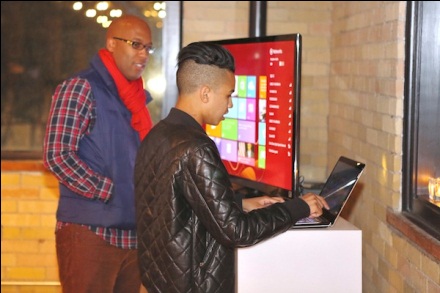 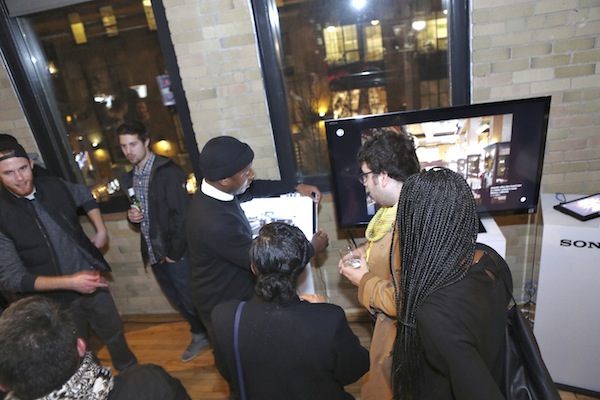 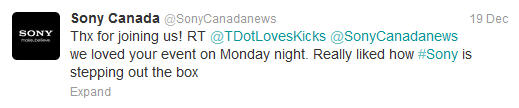 SOCAN team engaging guests
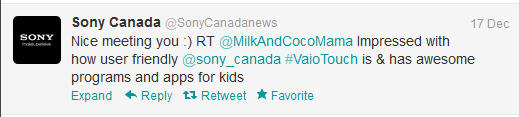 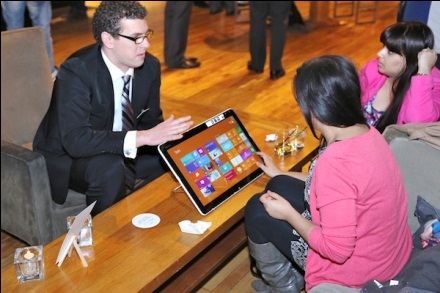 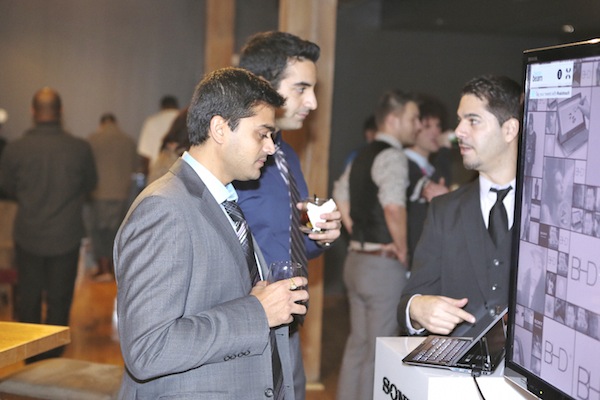 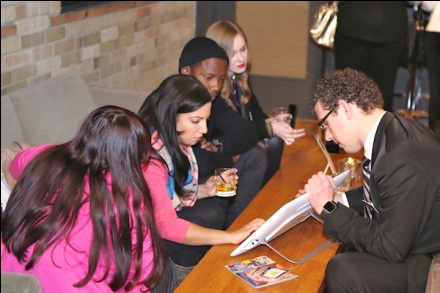 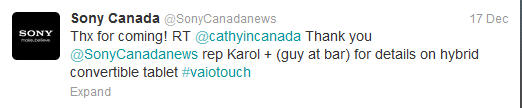 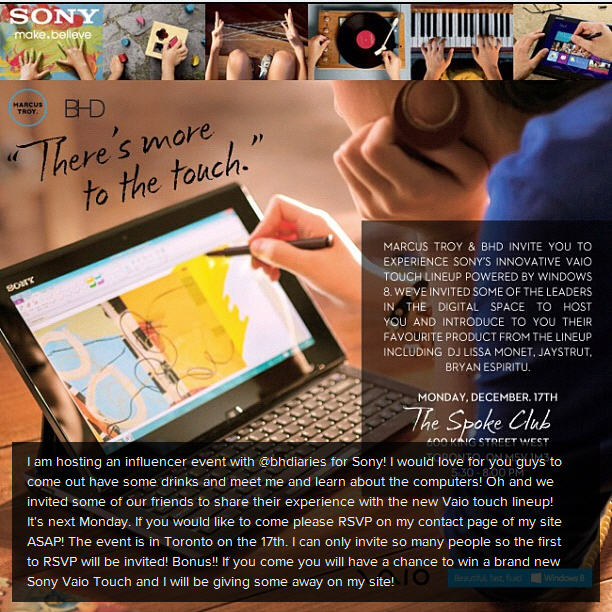 Review/Contest Stage of 
VAIO Touch Influencer Campaign
VAIO Touch reviews and giveaways were facilitated on websites of 5 key influencers (Marcus Troy, BHD, DJ Lissa Monet, JAYSTRUT, and Bryan Espiritu).

Each blogger wrote product review with personalized photos of VAIO Touch user experience on their respective blog and tied it into their VAIO Touch contest – driving key product features.

Each contest included a Twitter component to ensure momentum of hashtag #VAIOTOUCH.

Influencer followers were
asked to comment 
on each blog contest 
page regarding how they 
would use the particular 
VAIO Touch model, for
a chance to win.
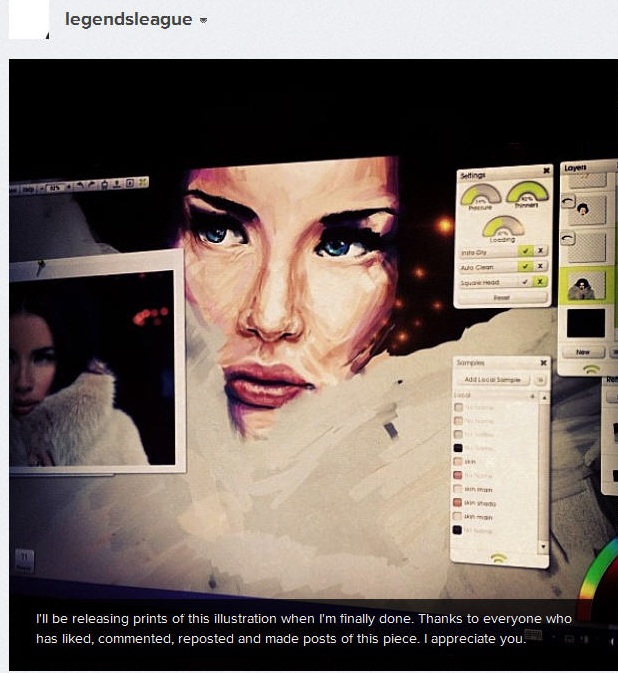 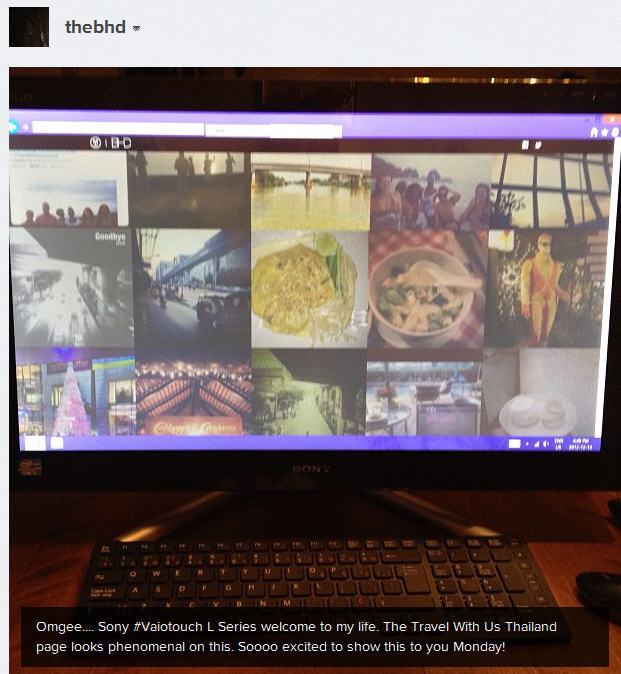 Influencer Contest Engagement
Tweets and facebook likes specifically refer to tweets/facebook posts DIRECTLY from the contest post on each blog. 

Jay Strut, Fashion Blogger
391 tweets, 33 facebook likes, 17 Google+ likes, 89 contest entries & comments on contest post
Marcus Troy, Lifestyle Blogger/Brand Curator 
109 tweets, 23 facebook likes, 5 instagram posts (256 likes), 94 contest entries and comments on contest postDJ Lissa Monet, Music/Entertainment Blogger 
26 tweets, 20 facebook likes, 73 contest entries and comments on contest post
Bryan Espiritu, Artist/Designer
21 tweets, 16 instagram posts (1,434 likes), 40 contest entries and comments on contest post

Daniella Etienne, Broken Heel Diaries Blog Founder 
Social Media Strategist/Brand Curator 
12 tweets, 4 facebook likes, 9 instagram posts (150 likes) 69 contest entries and comments 
on contest post
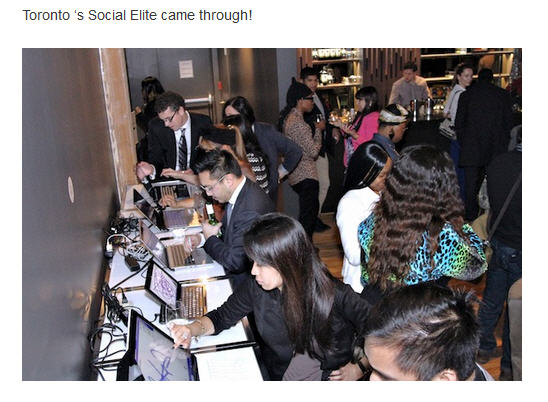 Marcustroy.com
280K total impressions (4 posts)

Twitter:  ‏
@marcustroy  
+10K impressions   

@marcustroyblog 
+5K impressions

Instagram: 
+10K impressions
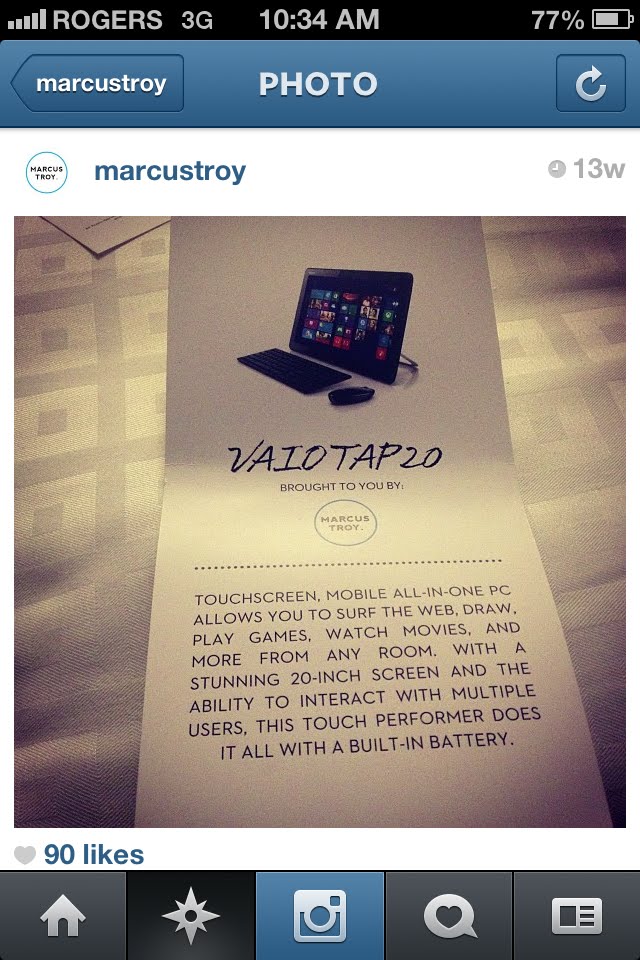 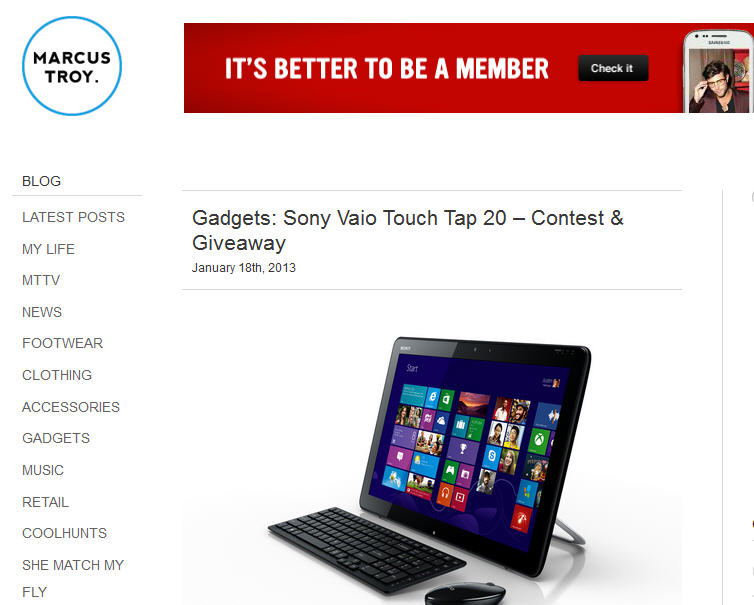 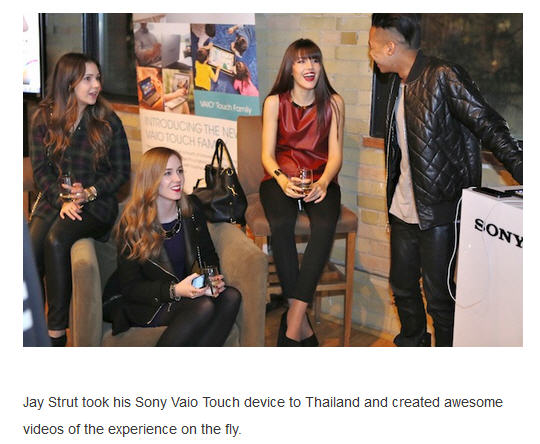 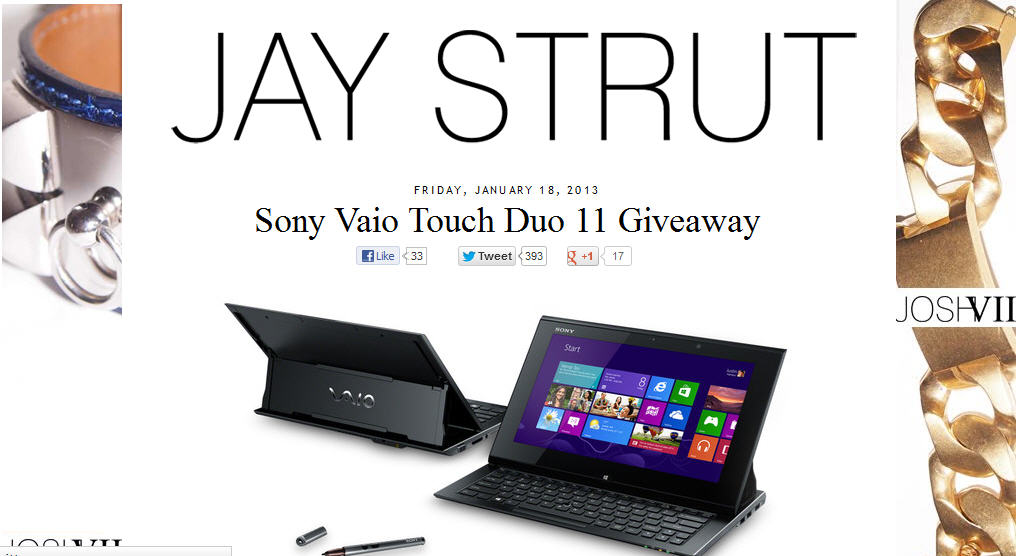 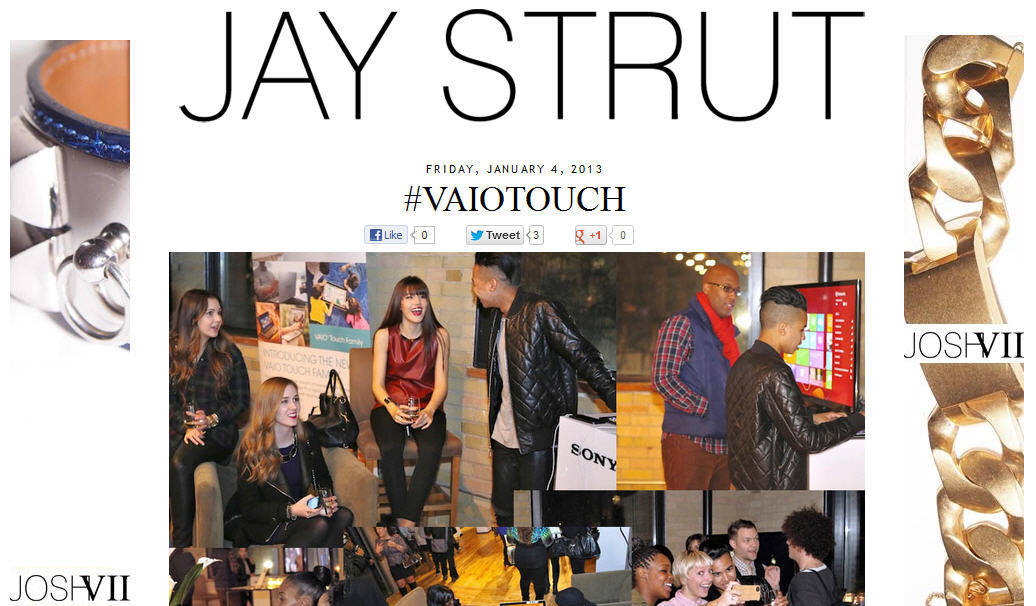 Jaystrut.com
222K total impressions
(5 posts)

Twitter: 
+30K impressions

Instagram:
+15K impressions
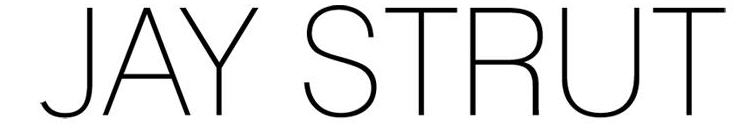 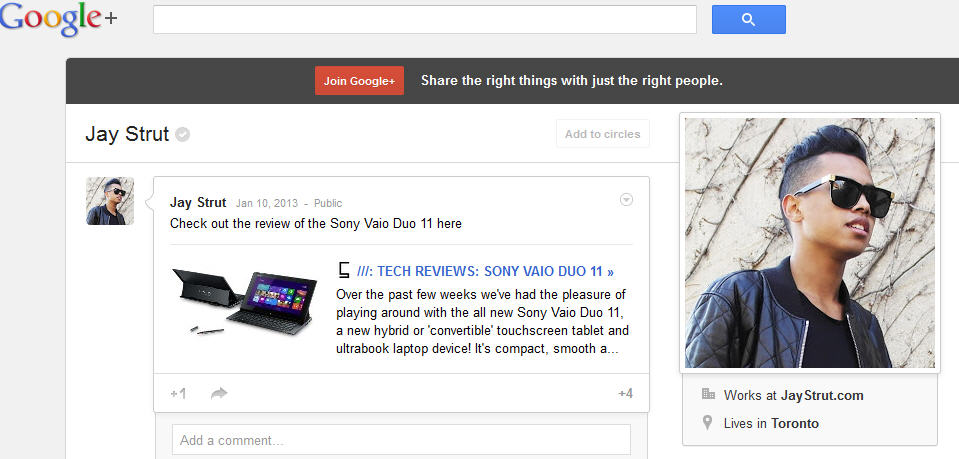 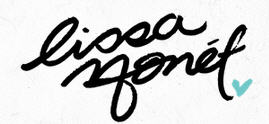 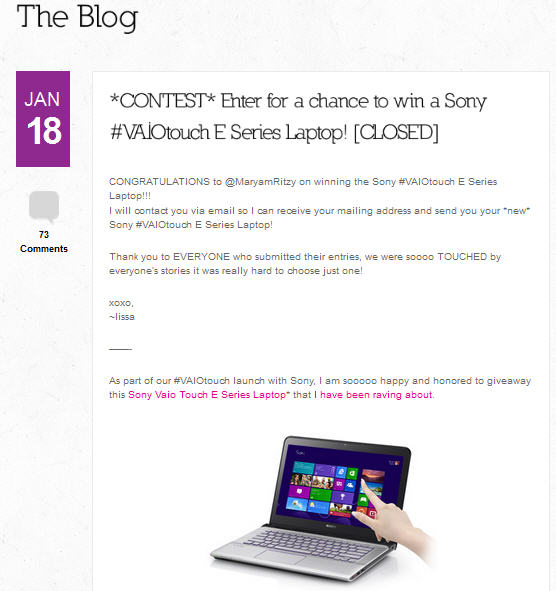 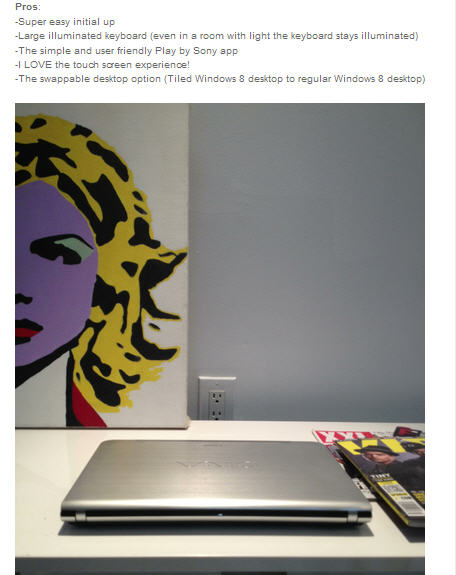 lissamonet.com 
80K total impressions (4 posts) 

Twitter: +8K impressions

Instagram: +3,600 impressions
Bryan Espiritu, Artist/Designer
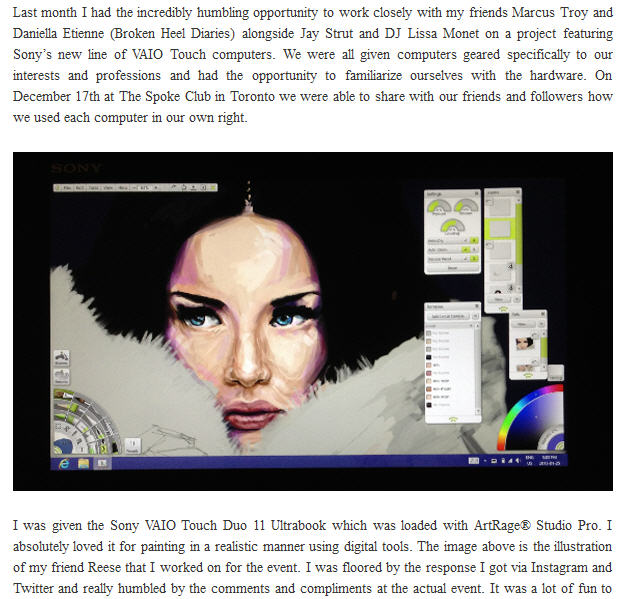 “Sony VAIO Touch Duo 11 
Ultrabook was loaded with 
ArtRage® Studio Pro. 

I absolutely loved it for painting in a realistic manner using digital tools. 

I was floored by the response I got via Instagram and Twitter. 
I could see the excitement in people (at the event).”
store.thelegendsleague.com 
+120K total impressions 
(4 posts)

Twitter:  
+4K impressions

Instagram: 
+5K impressions
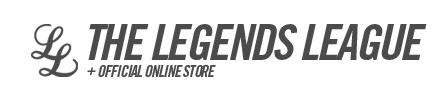 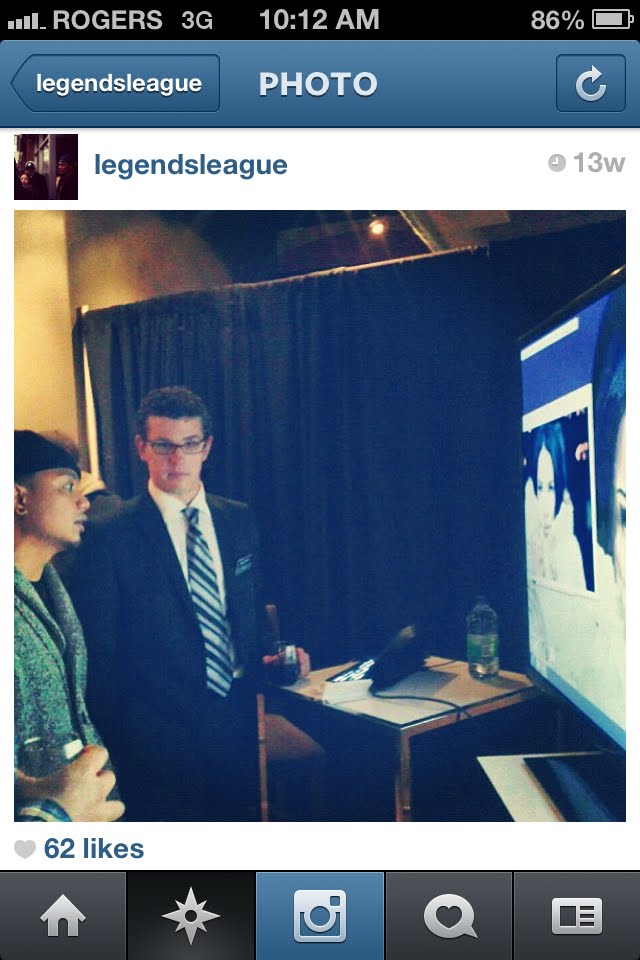 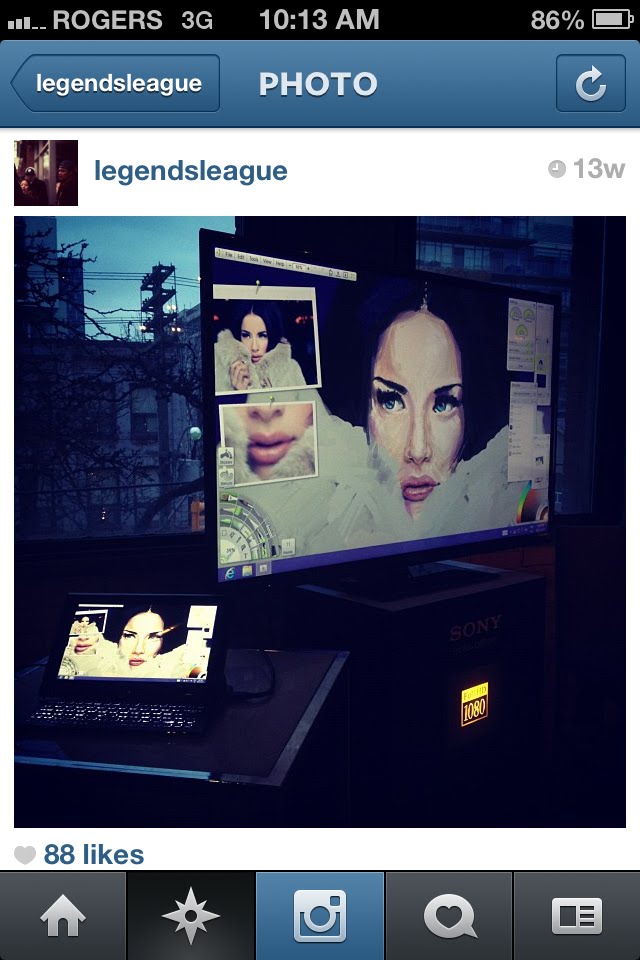 Bryan’s Instagram 
1,434 VAIO-related likes
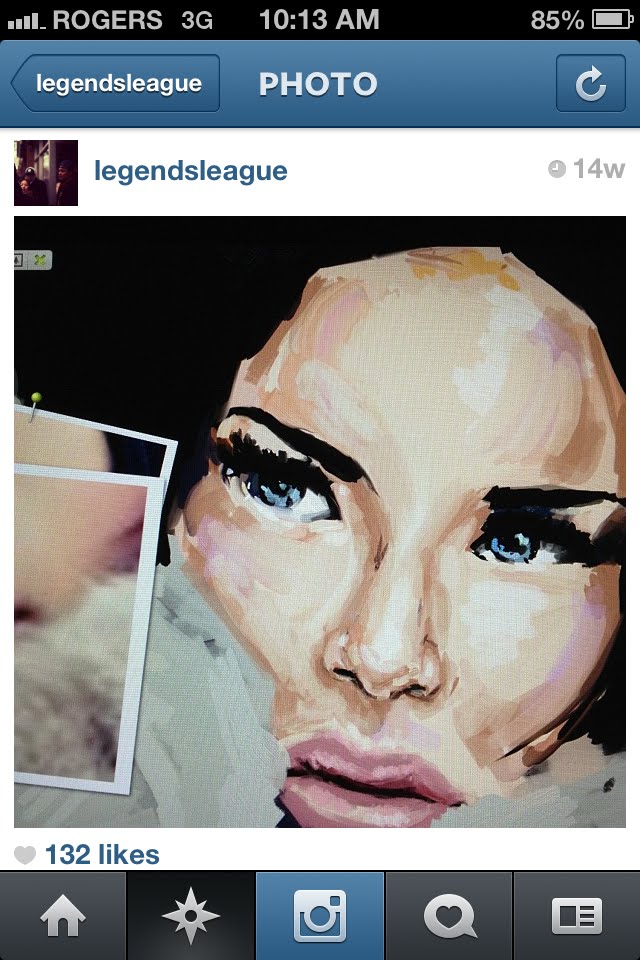 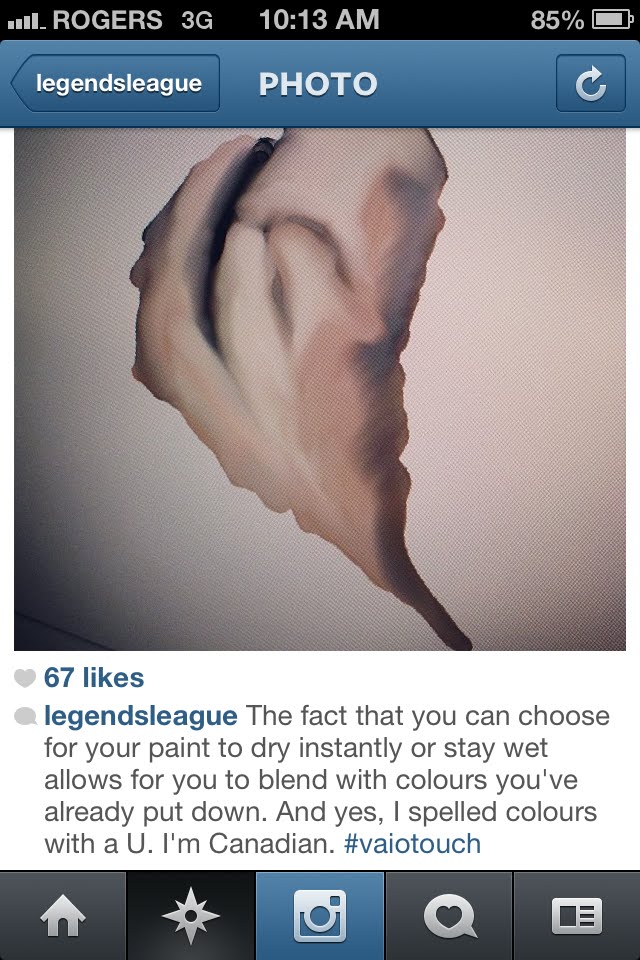 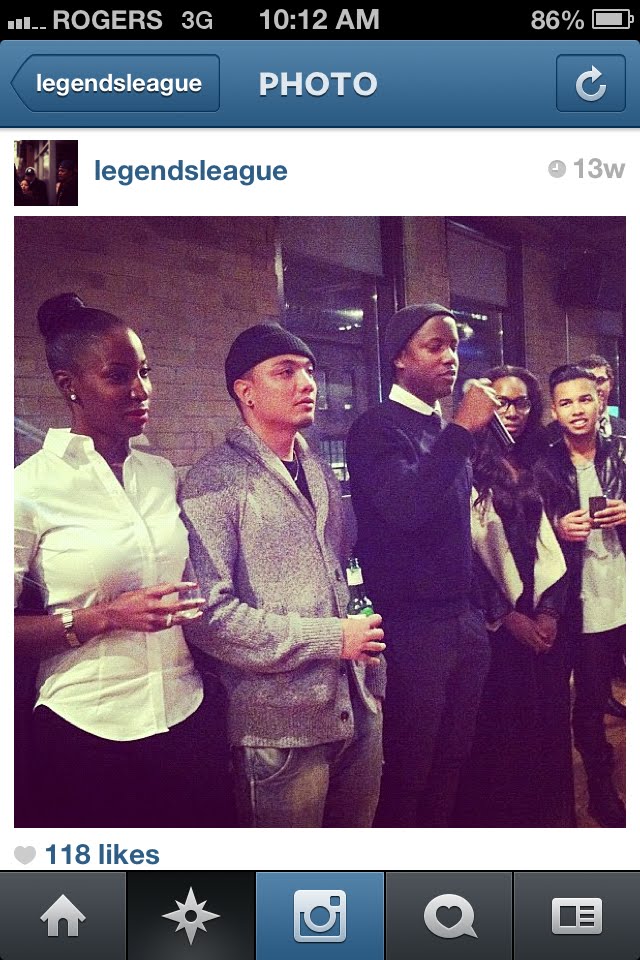 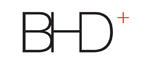 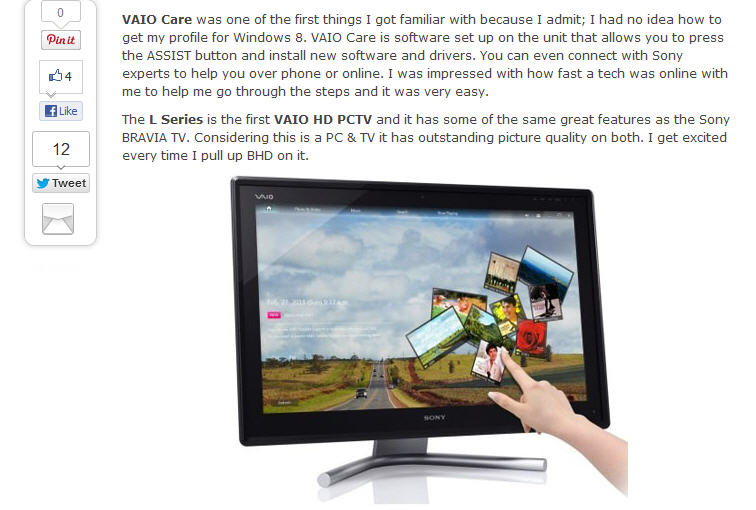 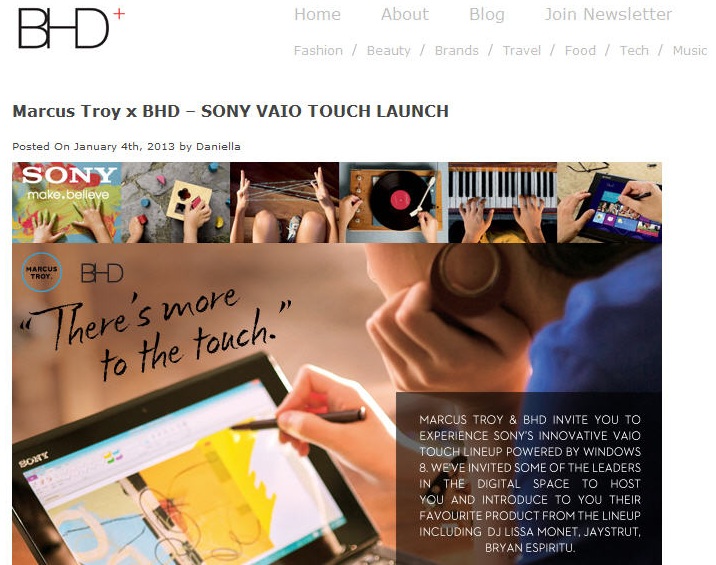 thebhd.com
25K total impressions
(4 posts)

Twitter: 
+3K impressions

Instagram:
+1K impressions
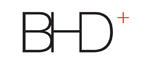 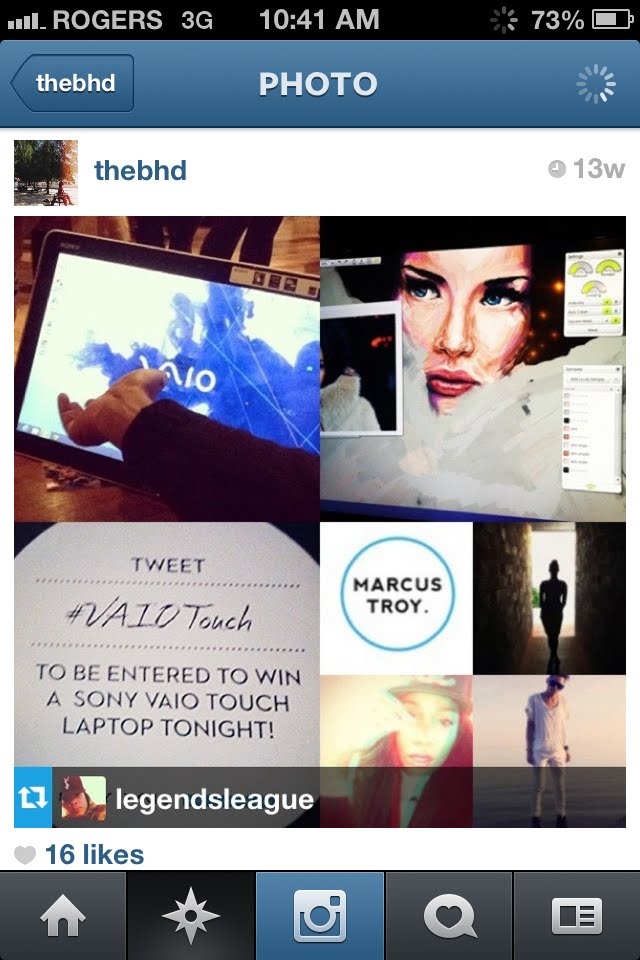 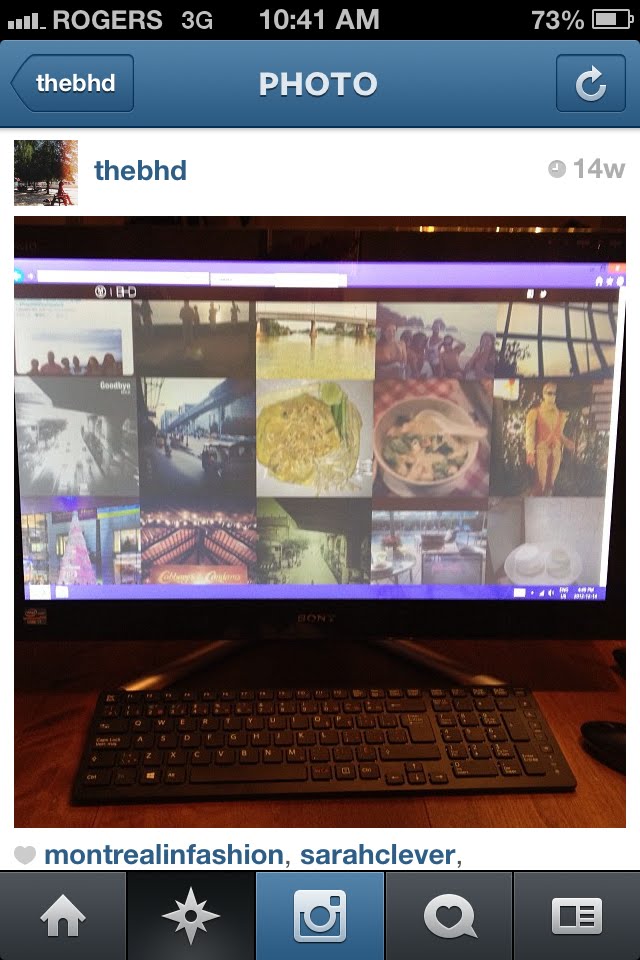 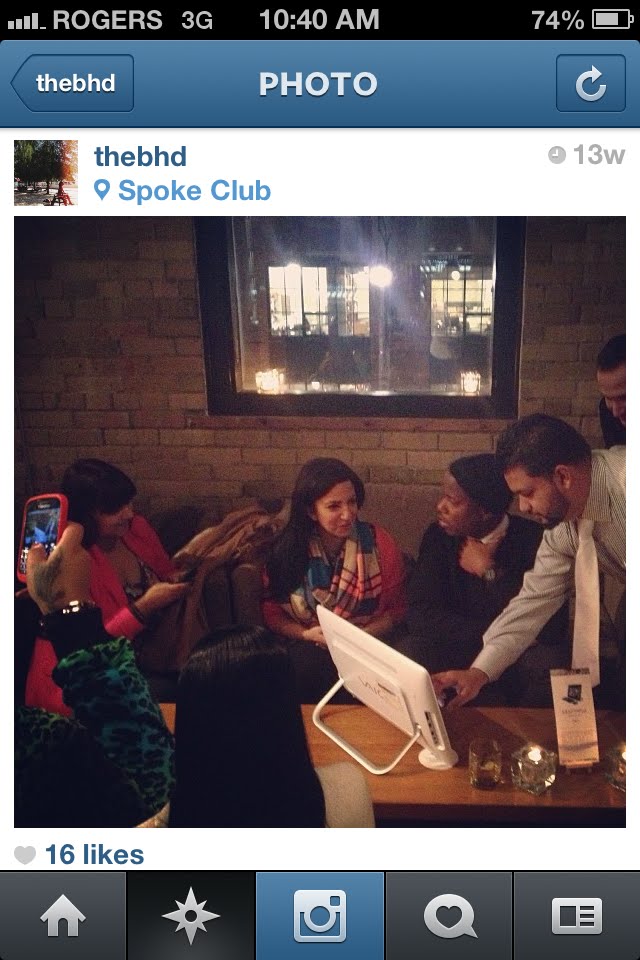 BHD’s Instagram 
150 VAIO-related likes